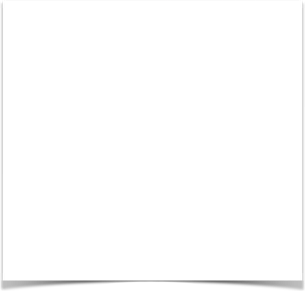 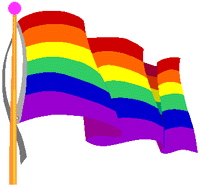 MEMORIA 2016
ACTIVIDADES EN
2016
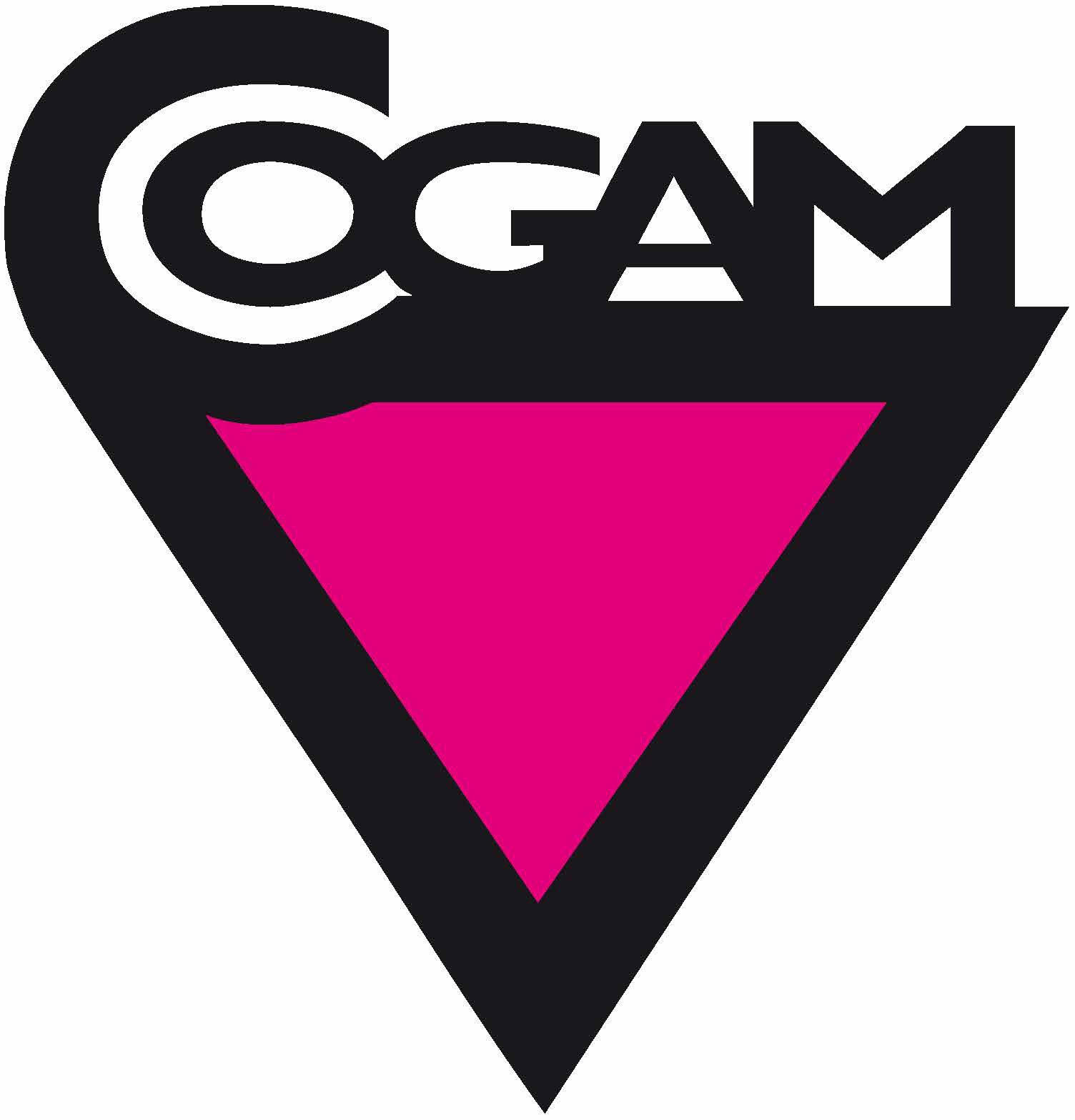 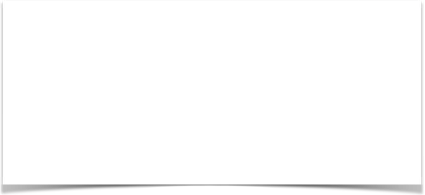 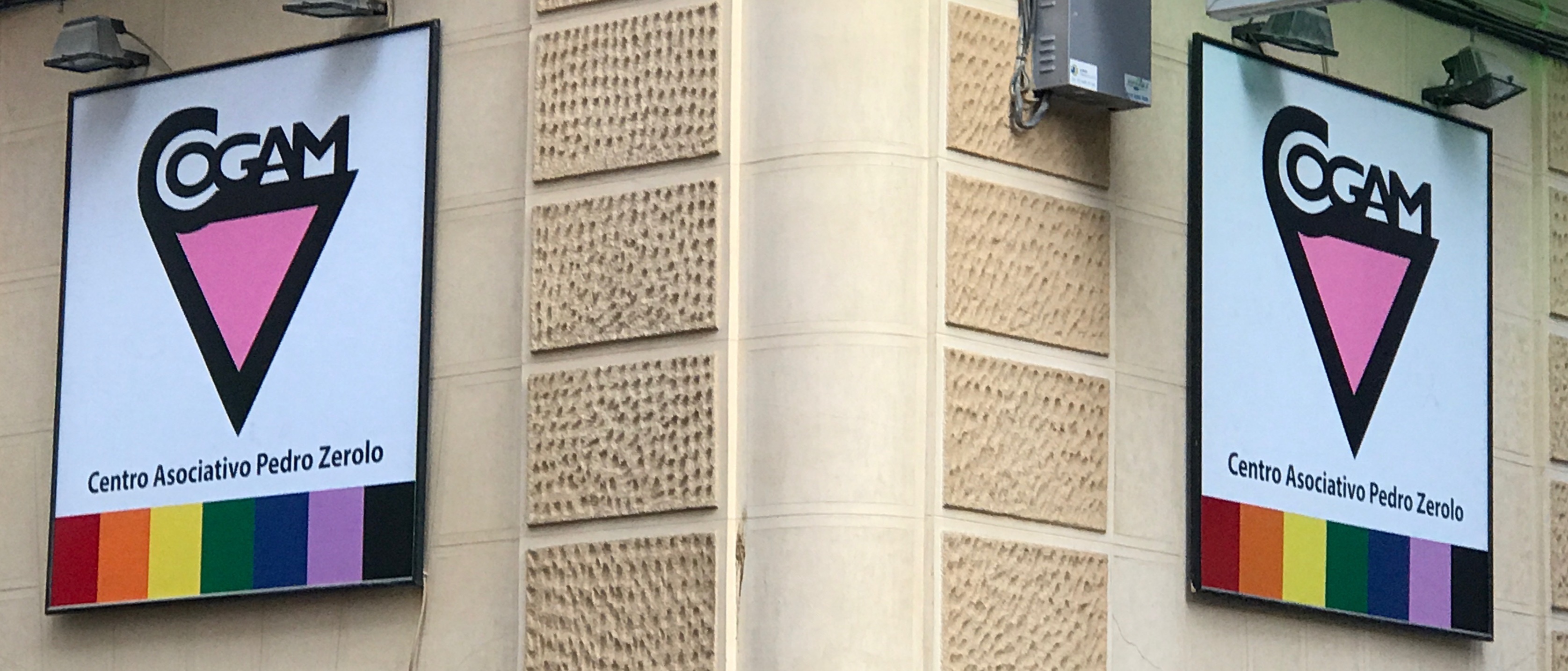 ACTIVIDADES
La mayoría se han celebrado en la sede de COGAM: Centro Asociativo Pedro Zerolo, salvo las que han necesitado un espacio diferente para su desarrollo.
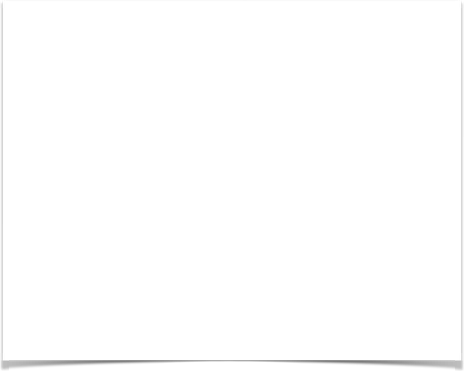 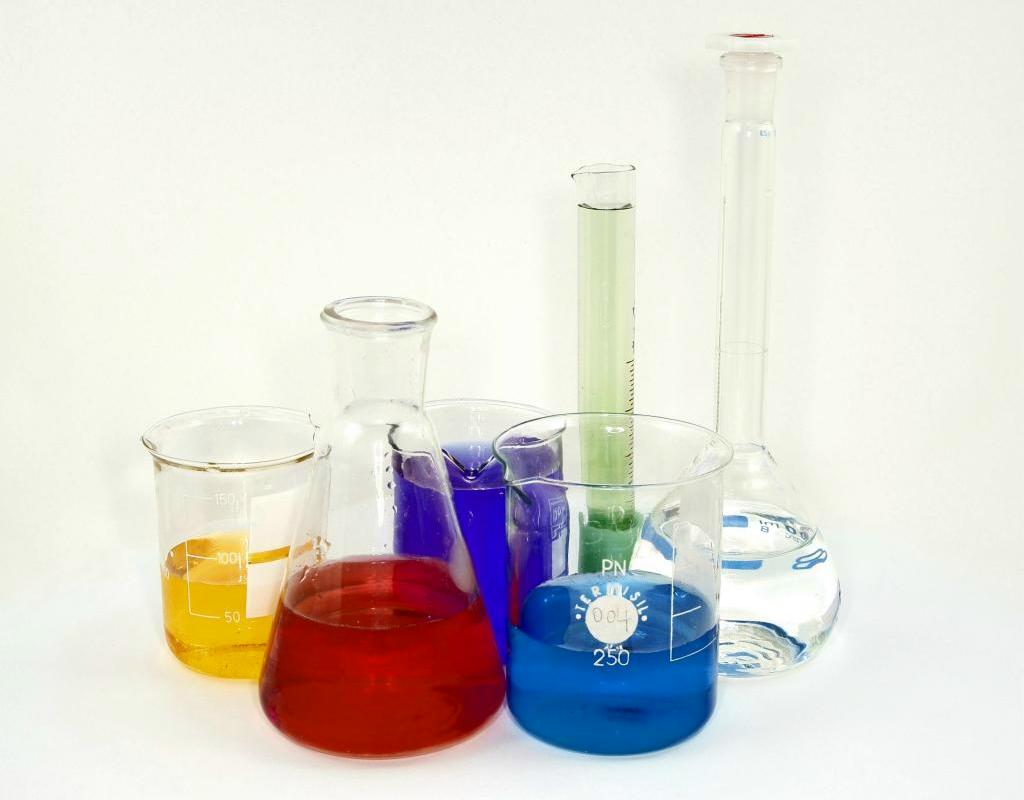 área de salud
Prueba Rápida del VIH: 455 personas
402 Hombres
53 Mujeres
325 Españoles
130 Extranjeros (Muchos latinoamericanos, especialmente de Venezuela)
403 Vivían en CAM
31 Resto de España
396 LGTB+
59 Heterosexuales
20 Resultados positivos
Edad Media: 34,594
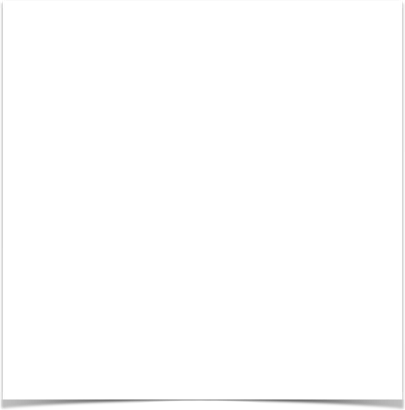 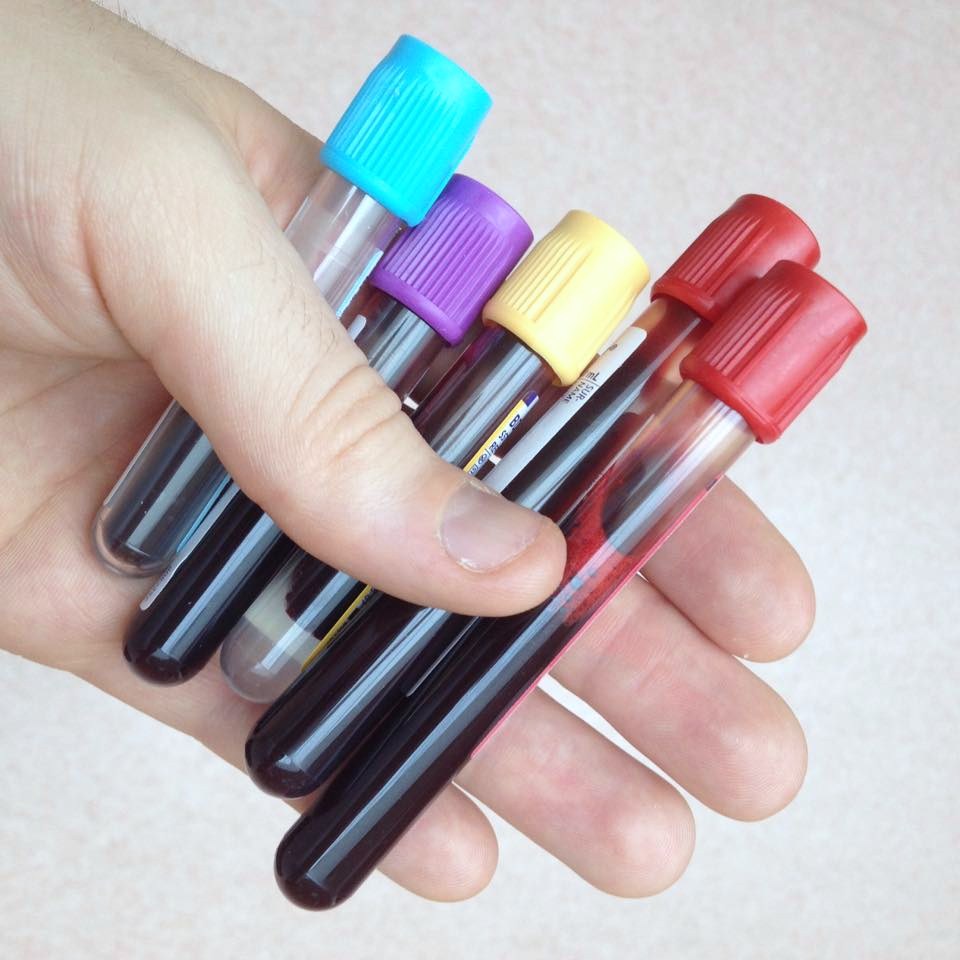 Salud
Servicio de promoción de la salud sexual y de atención integral para personas LGTB+: 330 personas
274 hombres de los que:
241 hombres gais
56 mujeres de las que:
29 transexuales
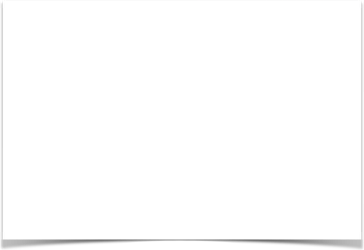 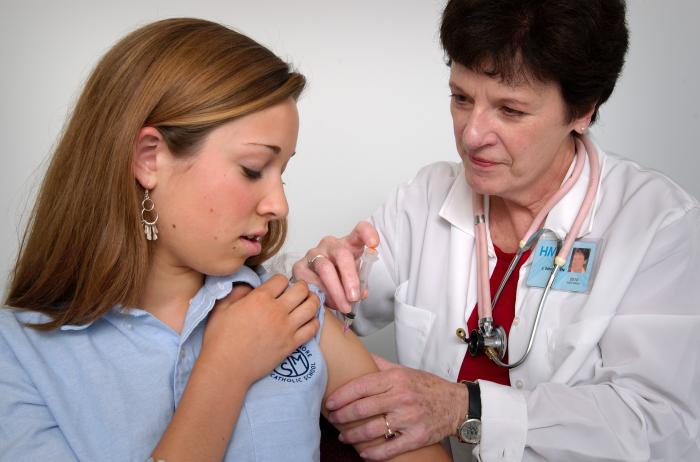 Salud
Programa de Atención a personas trabajadoras del sexo (Mujeres transexuales y hombres que realizan trabajo con hombres) 
4 Becarios y 7 voluntarios han atendido a:
346 mujeres transexuales
329 varones que ejercen la prostitución
actividades del programa
Reparto de material preventivo
Transmisión de información necesaria a esta población especialmente vulnerable frente a la infección por VIH
Desvio a la red sociosanitaria cuando el usuari@ lo necesita
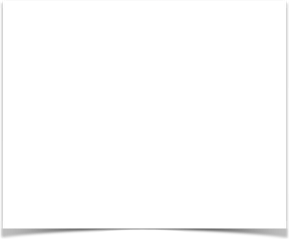 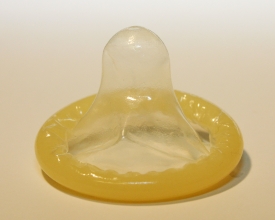 Salud
Programa de prevención de VIH en espacios públicos, locales de sexo alternativo y redes sociales
Actividades de promoción de la salud en espacios donde se realiza sexo, en especial hombres con hombres
Se facilita información sobre prevención de VIH y otras ITS.
Se ha intervenido en 22 espacios (bares, saunas)
Se han repartido en estos espacios más de 50.000 condones
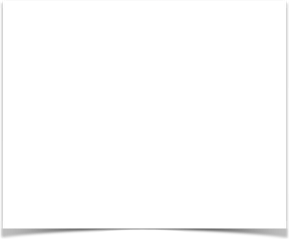 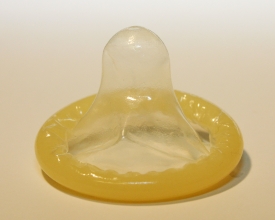 Salud
Programa de prevención de VIH en espacios públicos, locales de sexo alternativo y redes sociales
También se ha intervenido en espacios de “cruising” (Retiro, Ventas)
Se ha intervenido a través de aplicaciones móviles (Grindr, Scruff), se han recibido 600 consultas y 11 personas se han hecho la prueba rápida del VIH
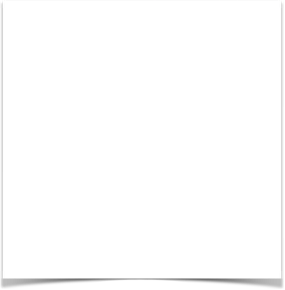 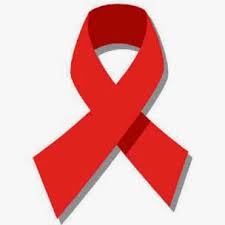 Salud
NEXUS 2016
285 intervenciones en 170 personas
140 hombres y 30 mujeres (de las mismas, 18 transexuales
88 extranjeros, la mayoría venezolanos, Resto españoles
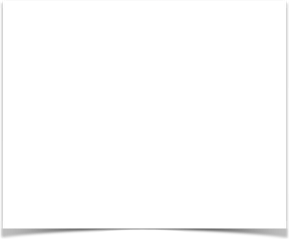 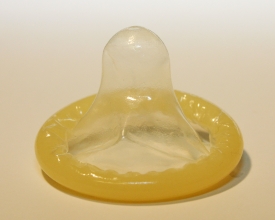 Salud
Condones Repartidos
500.000
Se necesita el TRIPLE
ANTES de que la CAM dejara de suministrar, se repartían 250.000 sobres monodosis de lubricante
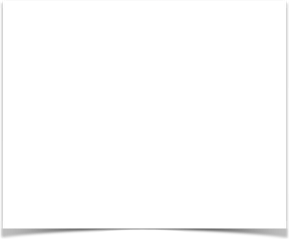 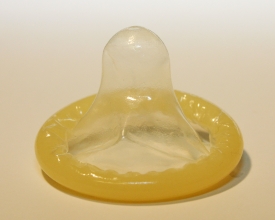 Salud
ENTENDER EN POSITIVO
4 ACTIVIDADES POR MES
25 ASISTENTES DE MEDIA
TOTAL DE 1.100 ASISTENTES
42 ACOGIDAS
EDUCACIÓN
PROGRAMA DE CHARLAS-TALLER SOBRE DIVERSIDAD AFECTIVO-SEXUAL
“ESCUELAS SIN ARMARIOS” 2015
484 CHARLAS
5.360 ASISTENTES
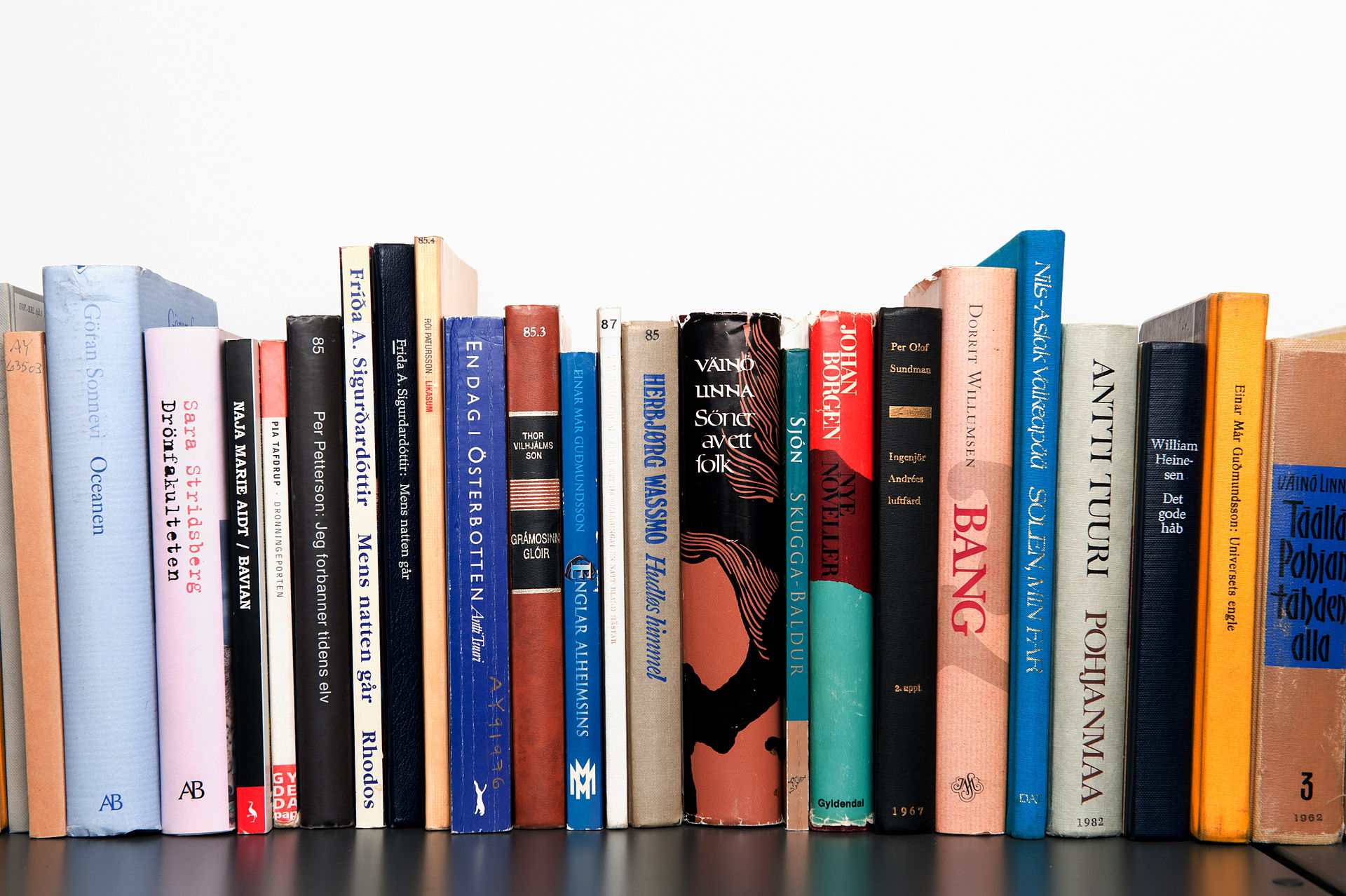 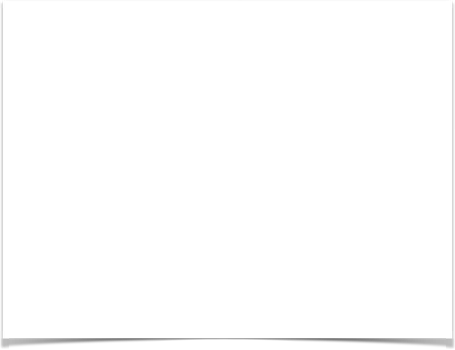 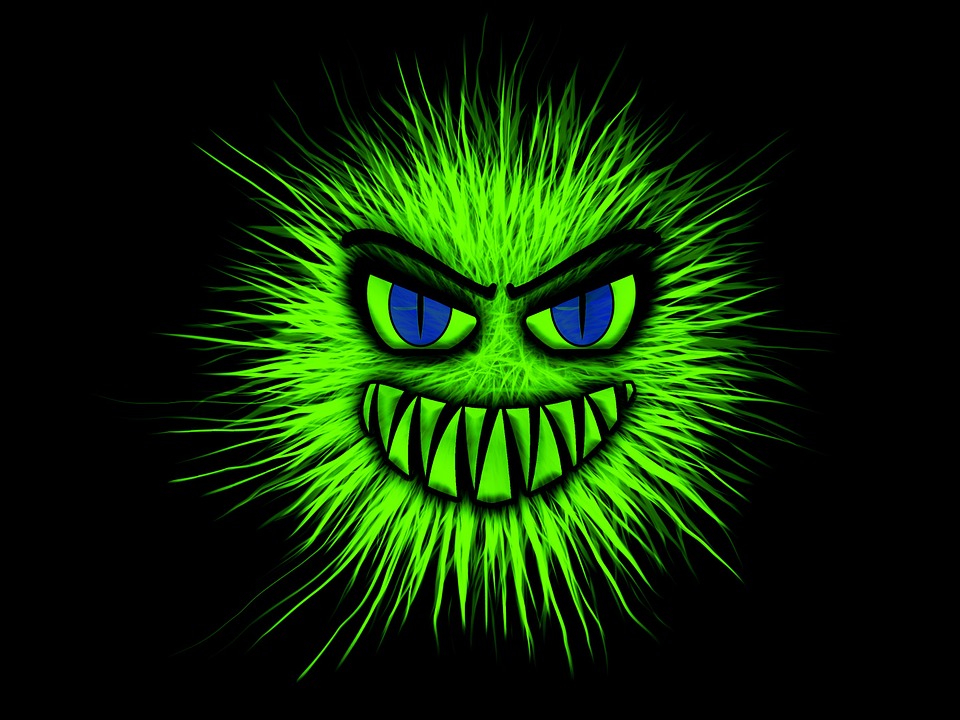 EDUCACIÓN
INVESTIGACIÓN SOBRE BULLYING LGTB-FÓBICO Y CIBERACOSO
22 ABRIL 2016
PRESENTACIÓN INFORME EN FACULTAD DE CIENCIAS DE LA INFORMACIÓN
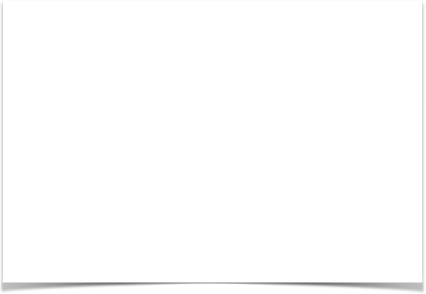 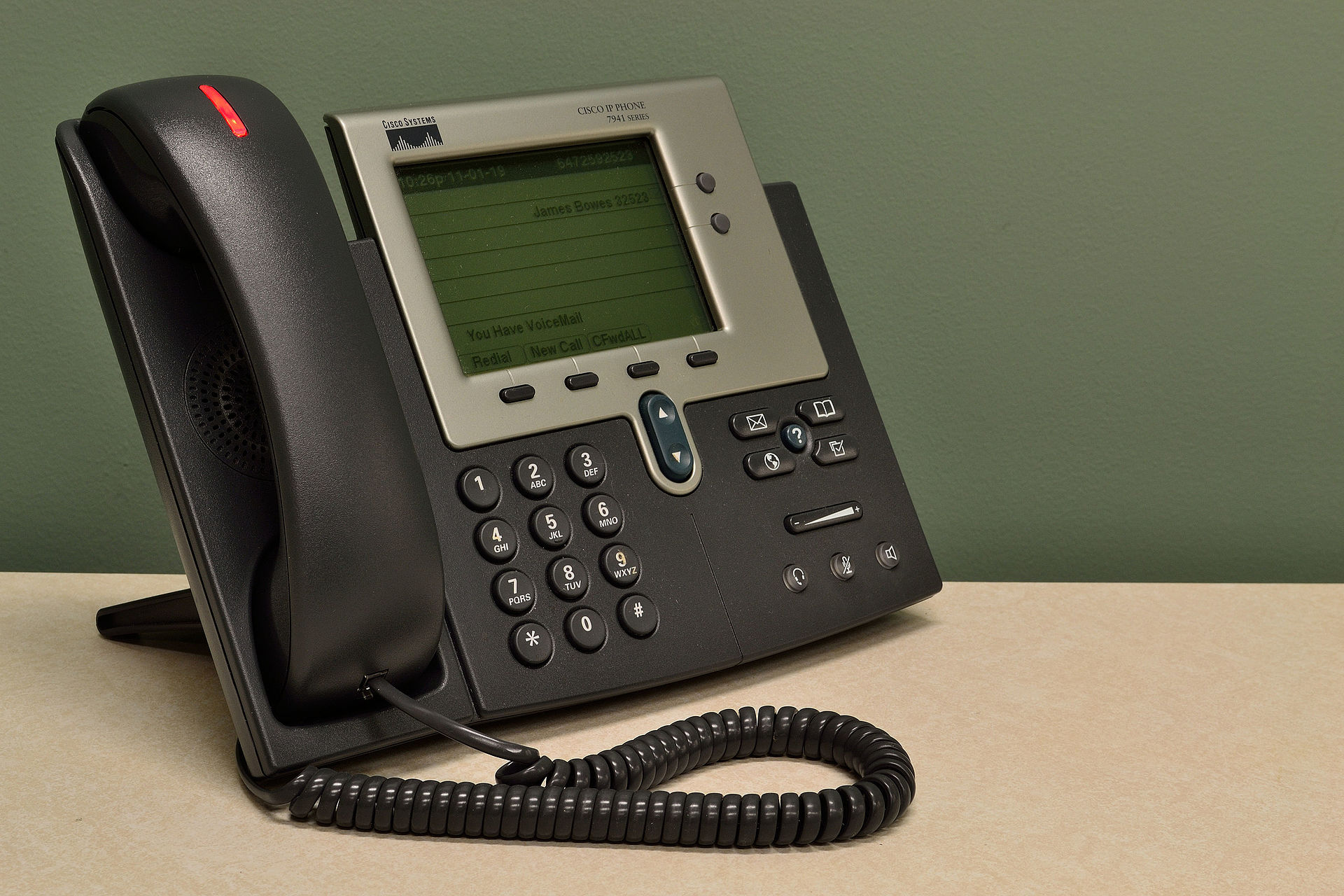 SERVICIO INFORMACIÓN LGTB+
Atenciones 2016
791 Atenciones en persona
851 Atenciones telefónicas
246 Atenciones via e-mail
2 Atenciones redes sociales
131 Atenciones WhatsApp
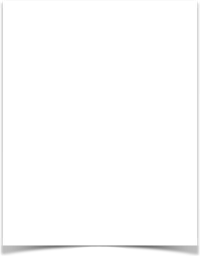 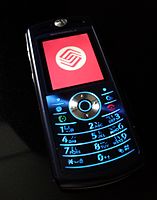 atenciones
565 Mujeres (80 transexuales)
1.336 Hombres (20 transexuales)
1808 De la CAM (95,10% del total)
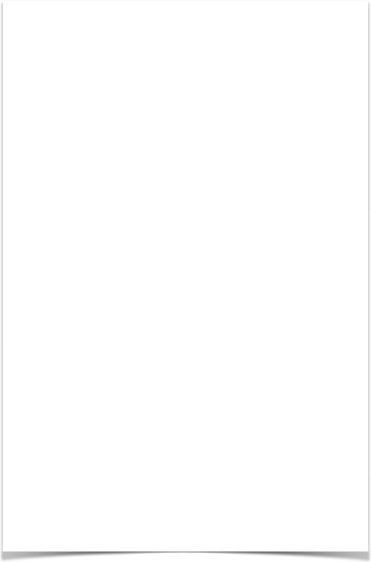 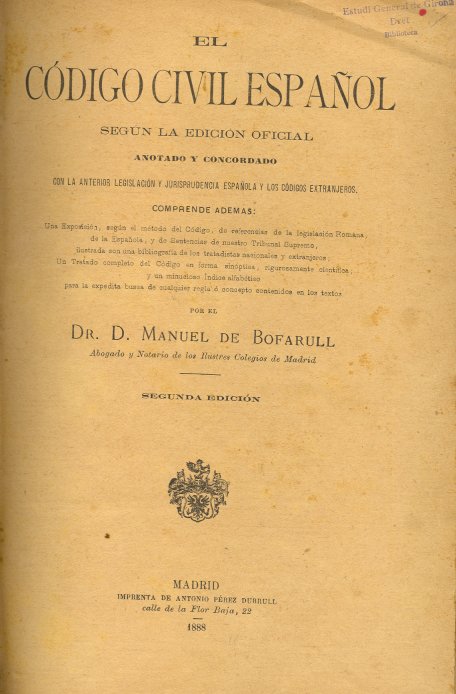 asesoría jurídica
3 VOLUNTARIOS
200 PERSONAS ATENDIDAS
50% PENAL
30% CIVIL
10% EXTRANJERÍA
10% OTROS ASUNTOS
ASESORÍA PSICOLÓGICA
CONFLICTOS DE PAREJA
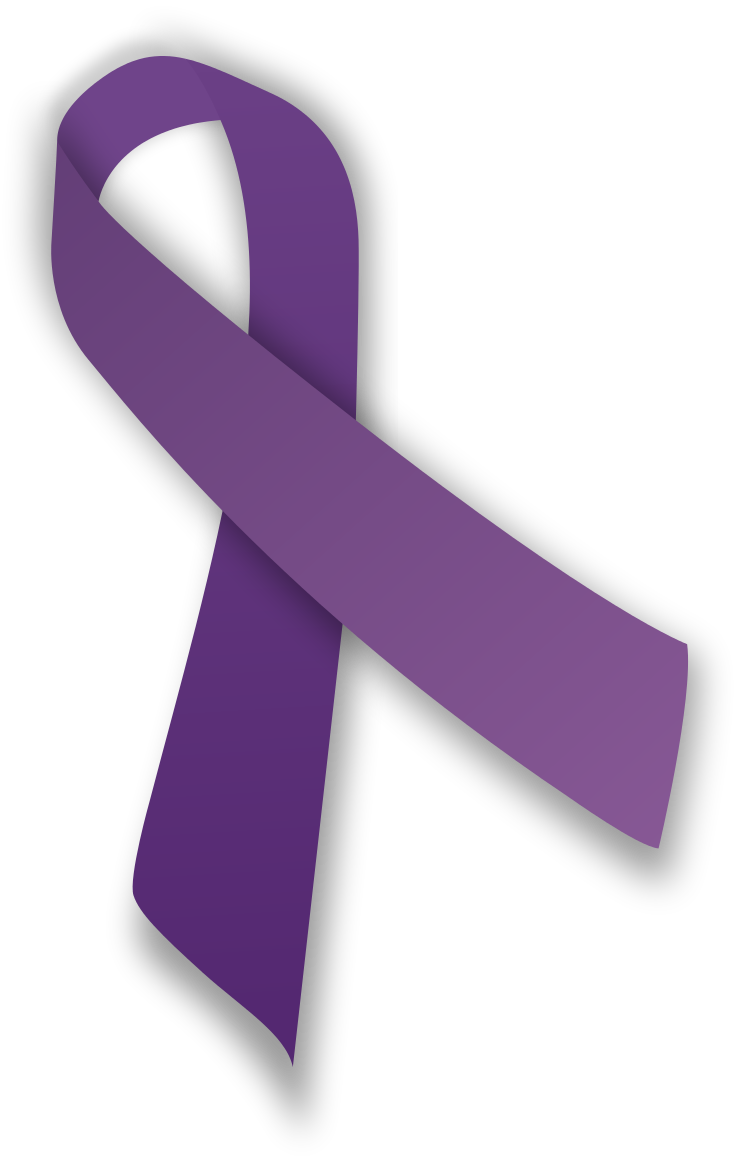 18 PERSONAS ATENDIDAS
10 HOMBRES
8 MUJERES
60 INTERVENCIONES
PARTICIPACIÓN EN MESAS Y ACTIVIDADES INFORMATIVAS TANTO EN ENTIDADES PÚBLICAS COMO PRIVADAS
SOS-HOMOFOBIA
ATENCIONES
SOS-HOMOFOBIA
DERIVACIONES
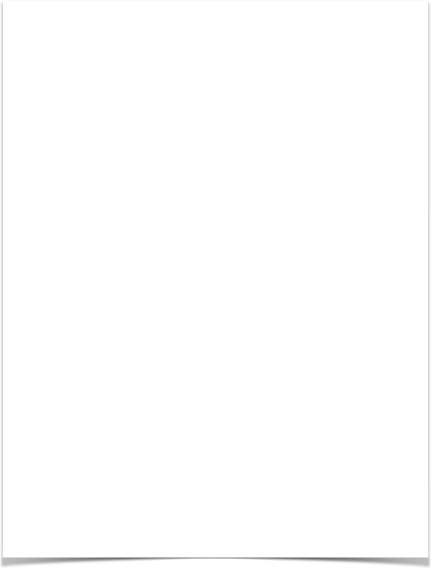 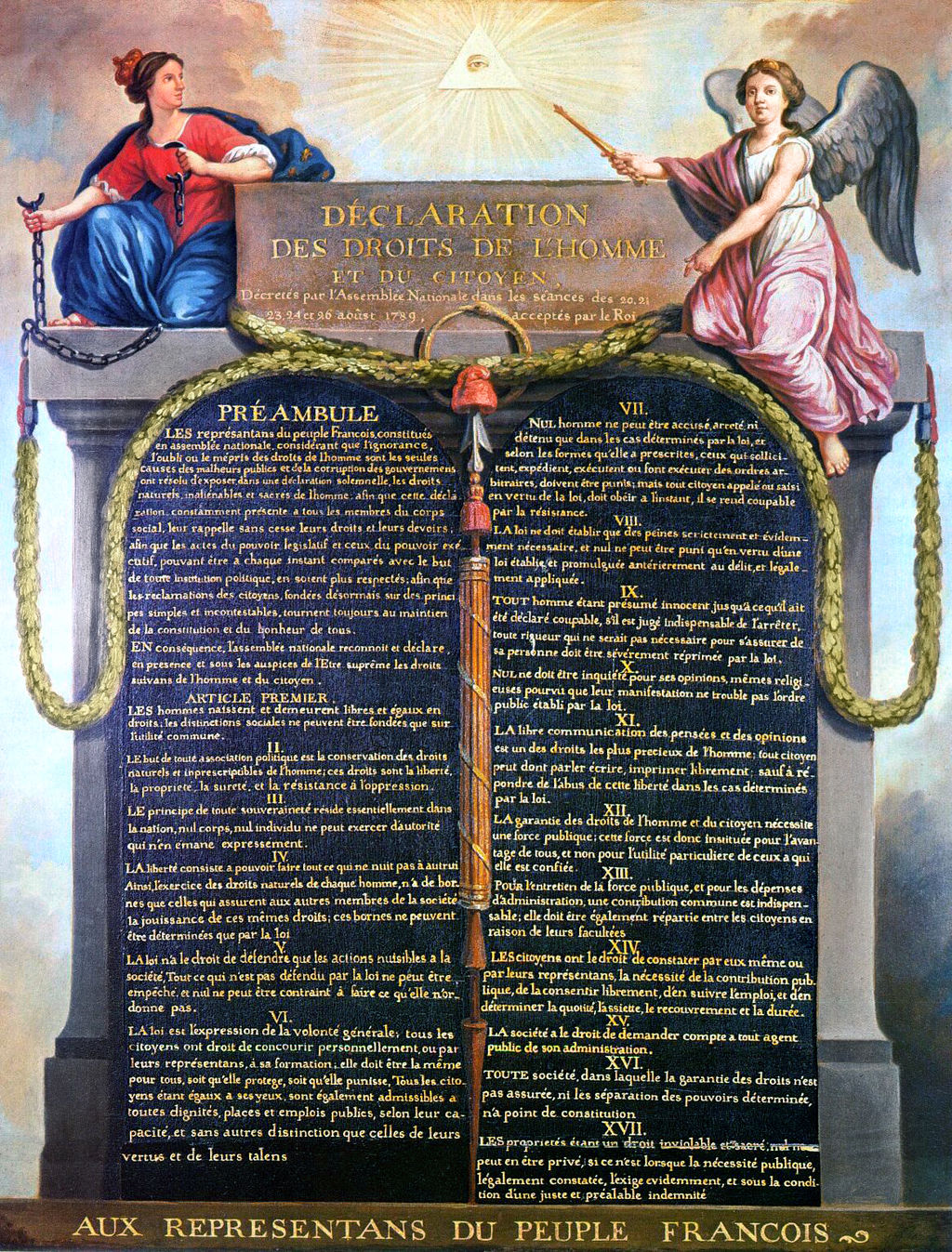 GRUPOS
DERECHOS HUMANOS
2 Actividades realizadas
120 Personas Participantes
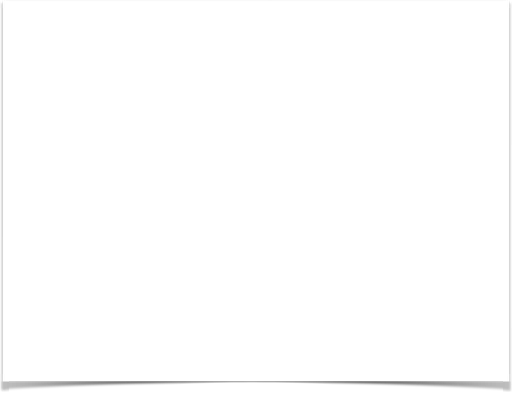 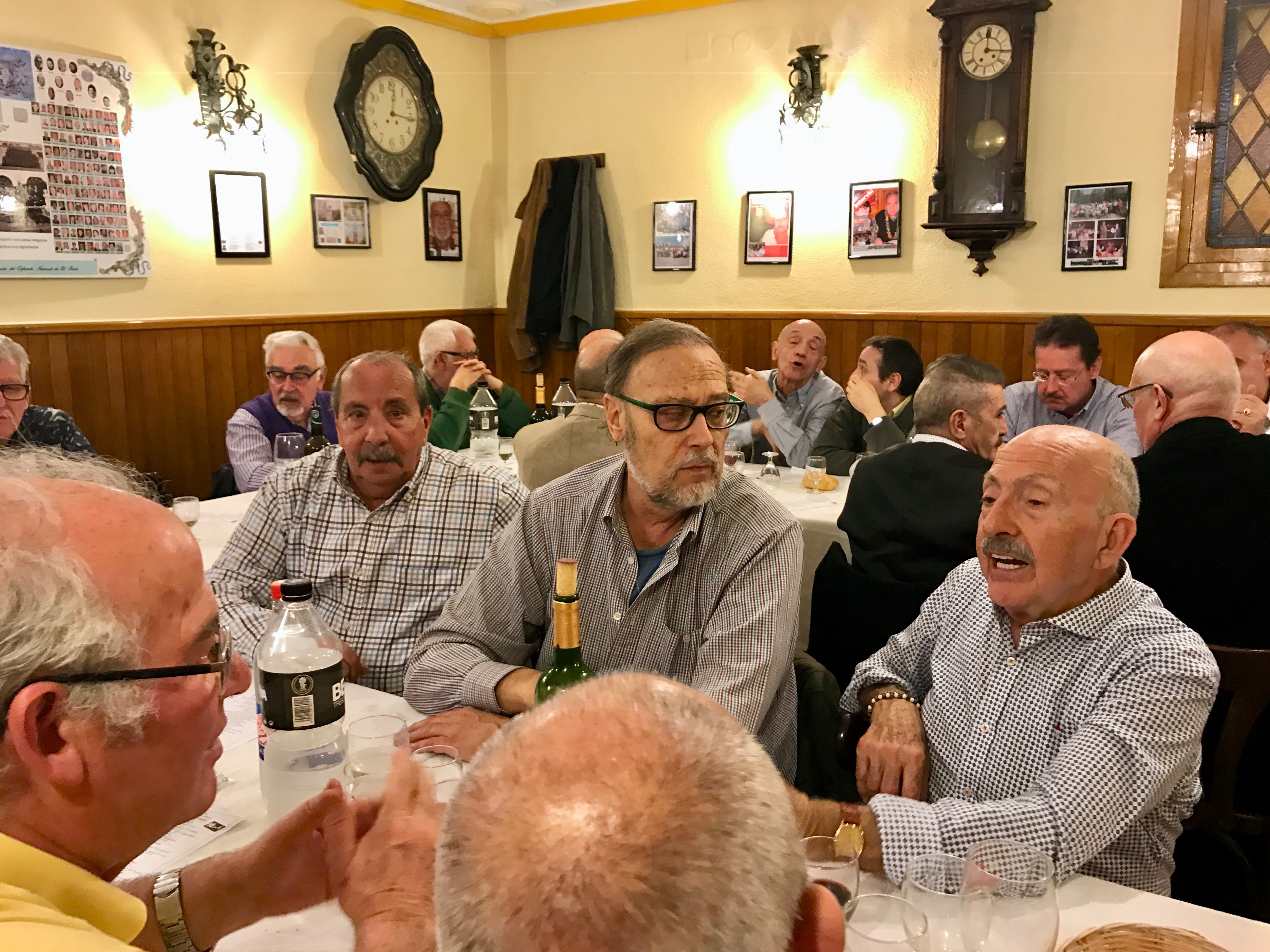 GRUPOS
MAYORES
Se reúne todas las semanas
Asistencia semanal entre 20 y 30 personas
Múltiples actividades a lo largo del año: conferencias, visitas a museos, comidas de grupo, etc.
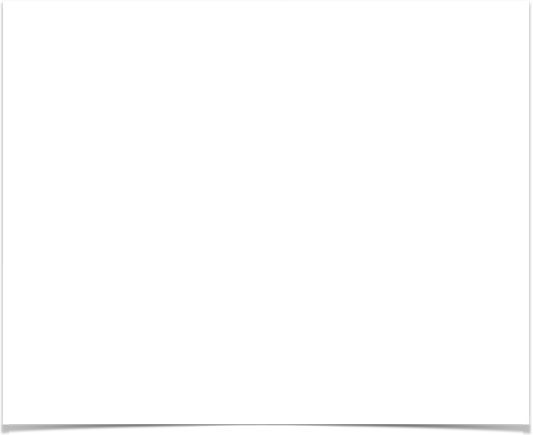 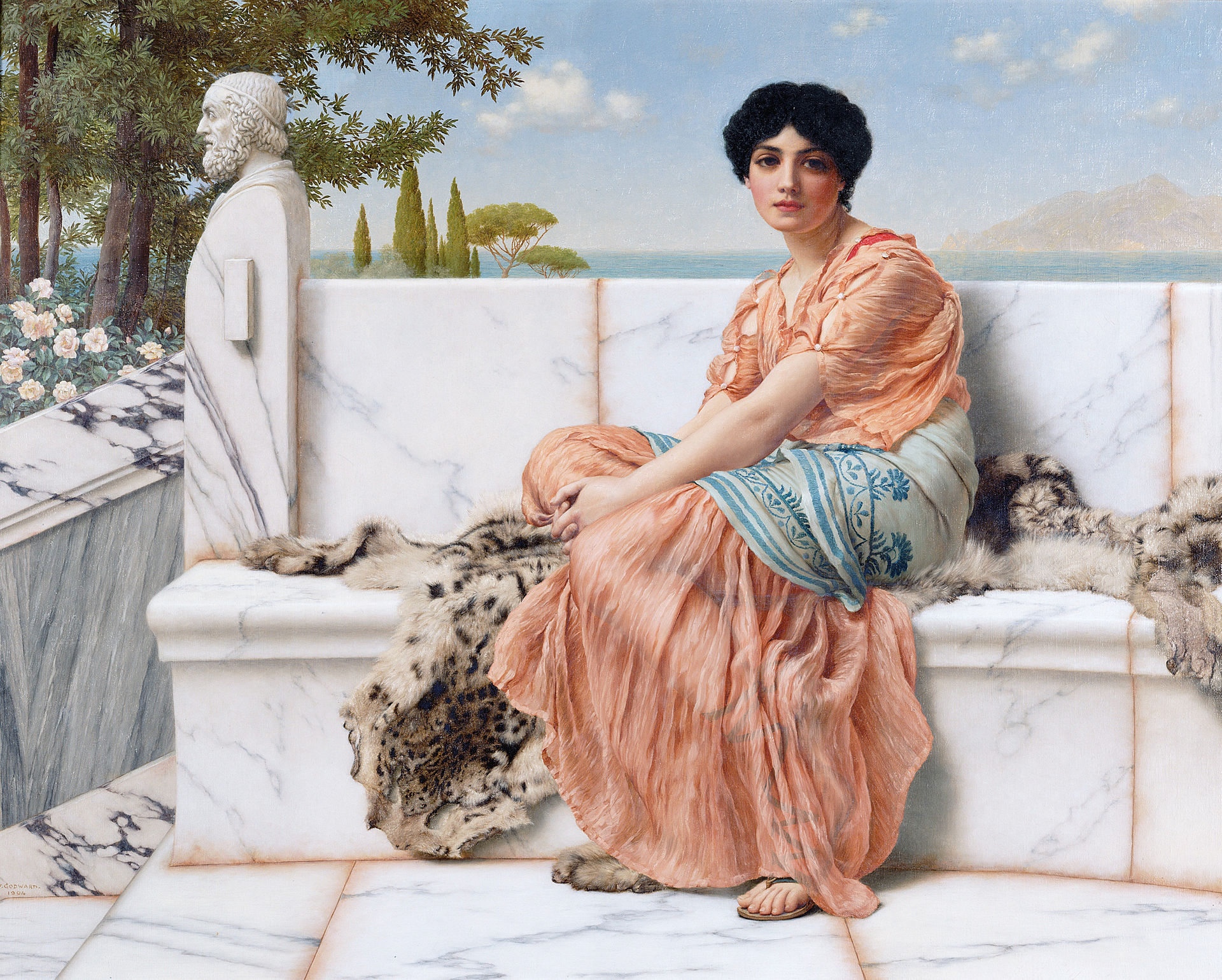 GRUPOS
LESBIANAS
Reunión semanal del grupo
Múltiples actividades
Asisten entre 20 y 25 personas a las reuniones semanales
Total de asistentes a actividades diversas: 750 personas
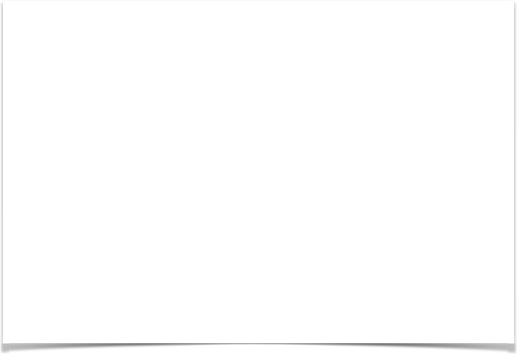 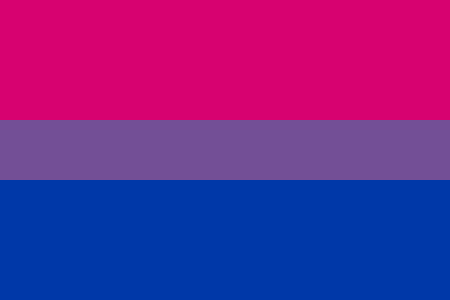 GRUPOS
BISEXUALES
20 actividades realizadas, sin contar el orgullo
825 participantes
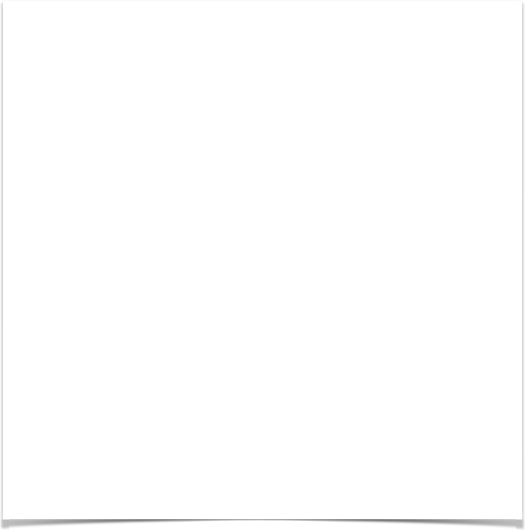 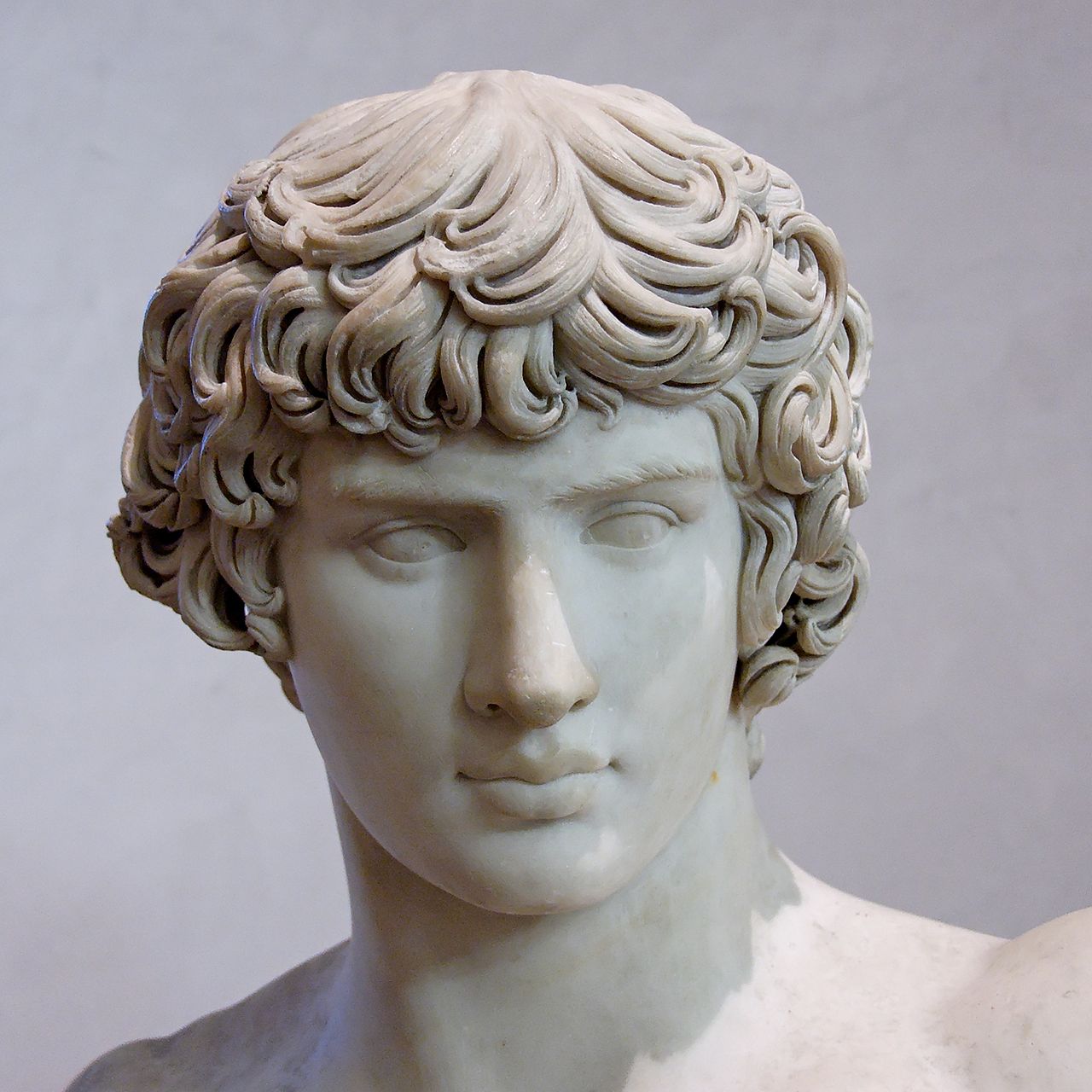 GRUPOS
JÓVENES
38 actividades realizadas
1009 personas asistentes
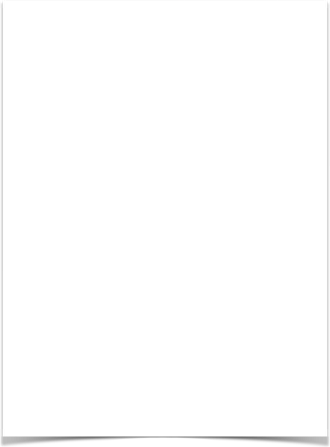 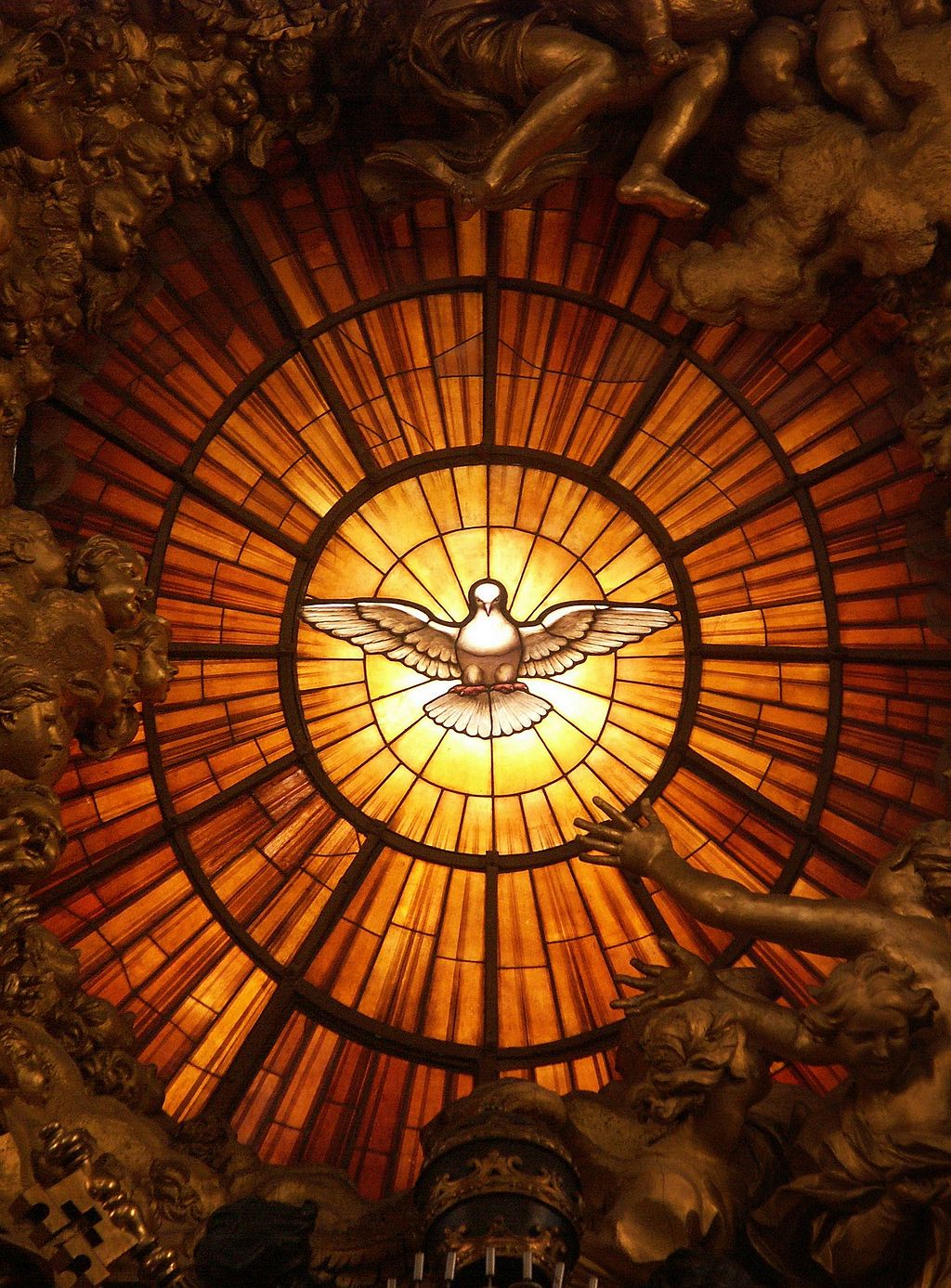 GRUPOS
ESPIRITUALIDAD
24 actividades realizadas
490 personas asistentes
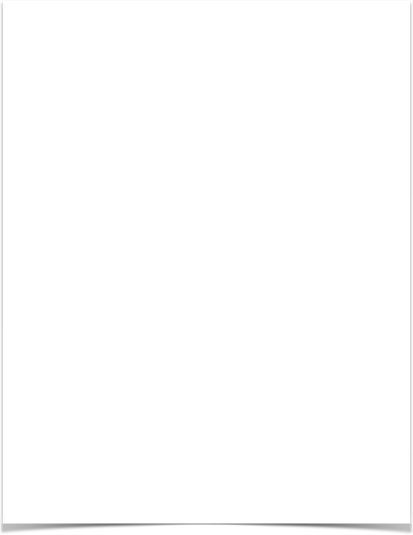 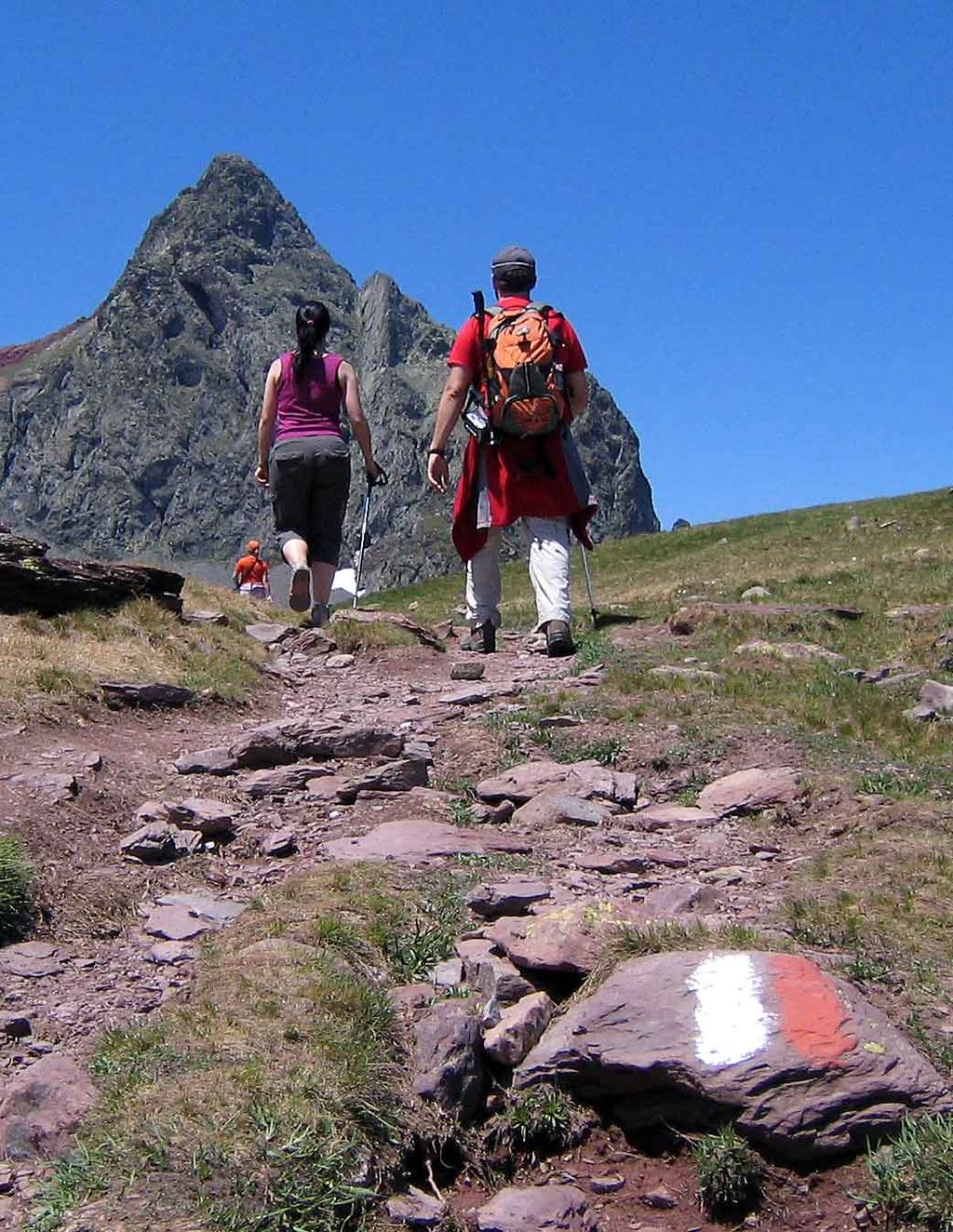 GRUPOS
SENDERISMO
46 salidas de un día, de fin de semana o de puente
1055 participantes 
23 asistentes de media por excursión
Actividades culturales (concurso de fotografía) y otras lúdicas
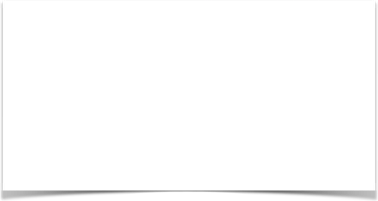 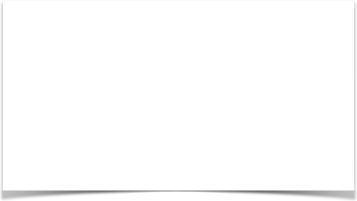 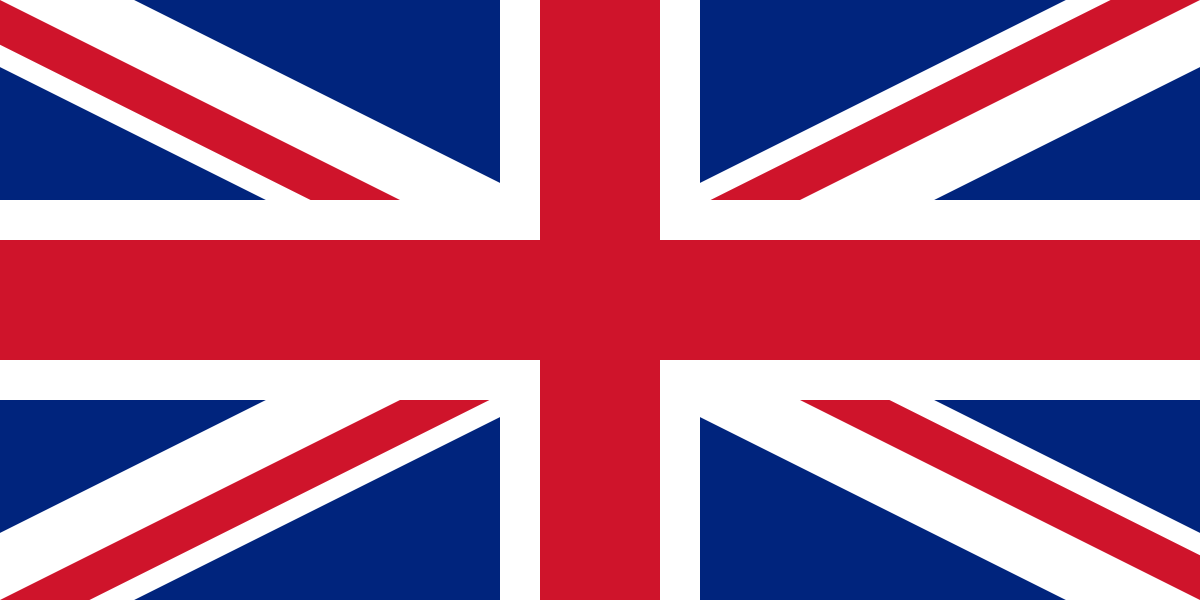 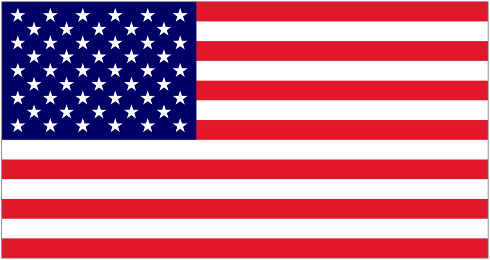 GRUPOS
PRÁCTICA DE INGLÉS
Conversaciones organizadas y libres, dinámicas.
Talleres en inglés
14 personas asistentes de media por reunión
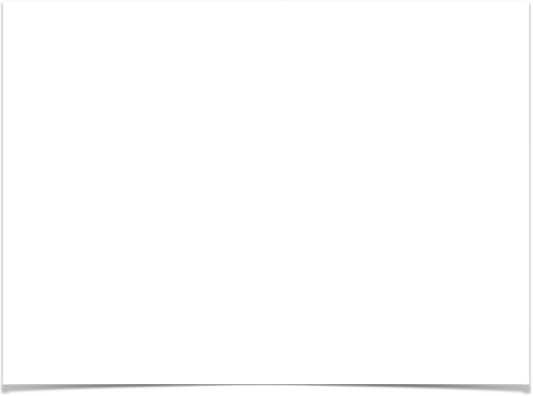 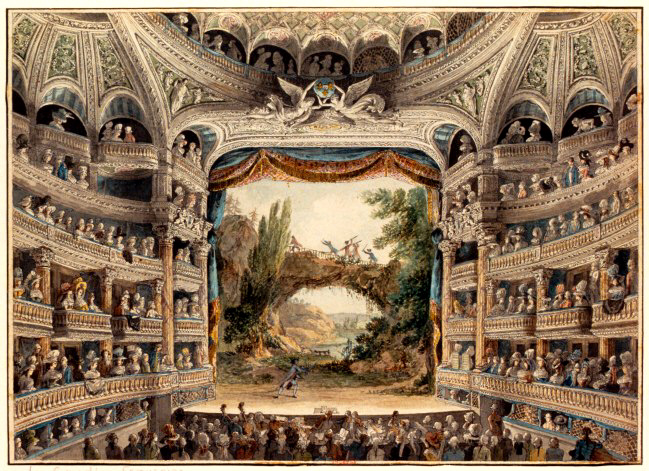 GRUPOS
TEATRO
Al tratarse de un grupo abierto, la participación varía
15 personas de media por actividad
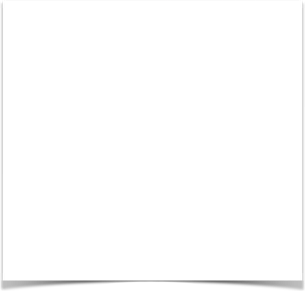 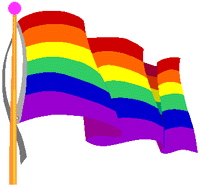 MEMORIA 2016
COGAM MIDE SU PROGRESO CADA AÑO
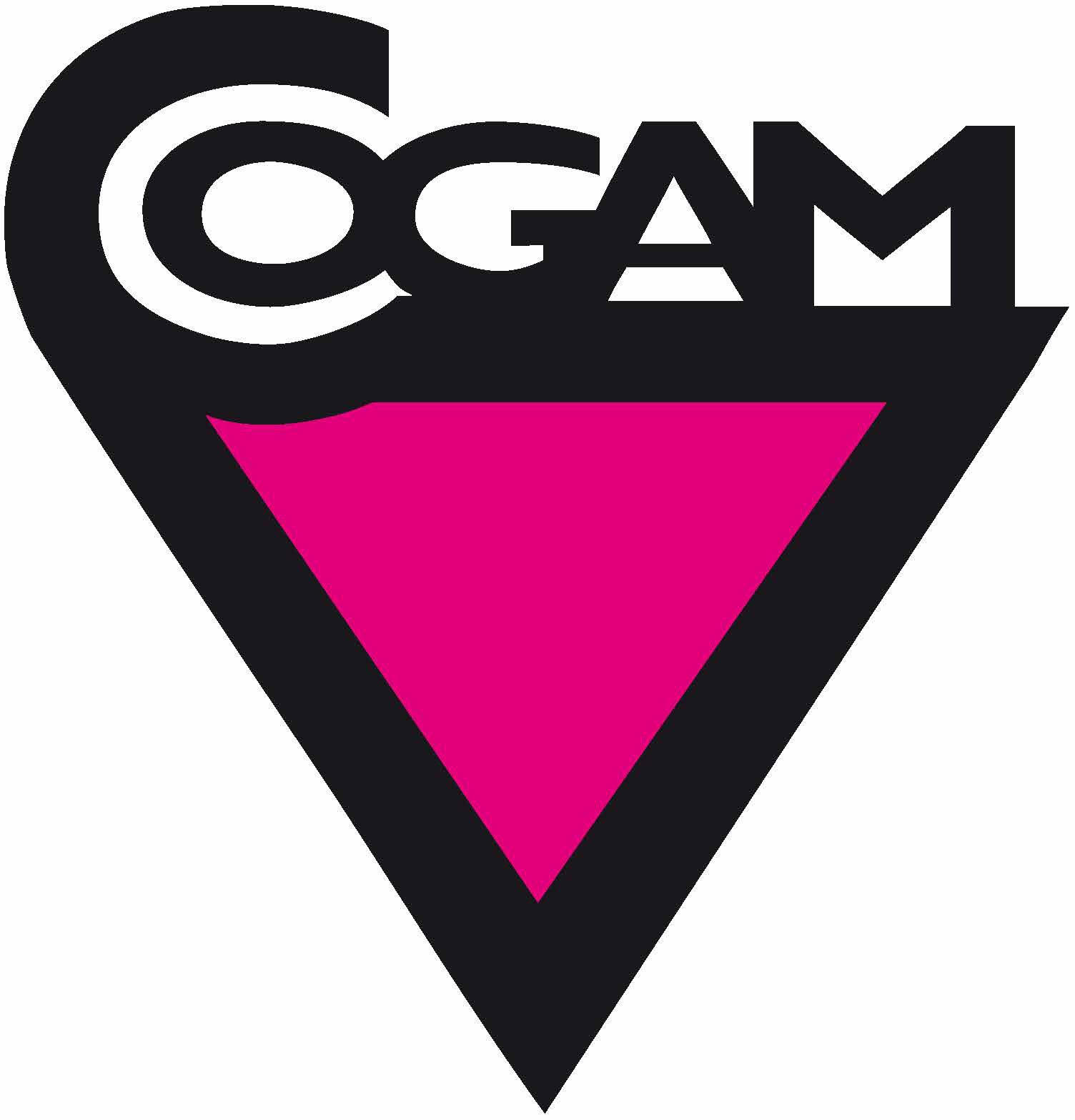